Immigrant Or Global Citizen？
And The Power of a Network. 

Ｇ-Seminar 02-15-2017
Case Study 1
Trump and the U.S – Mexico border wall.
Case Study 2
European Union and protective ‘zones’.
Immigrants or Global Citizens?
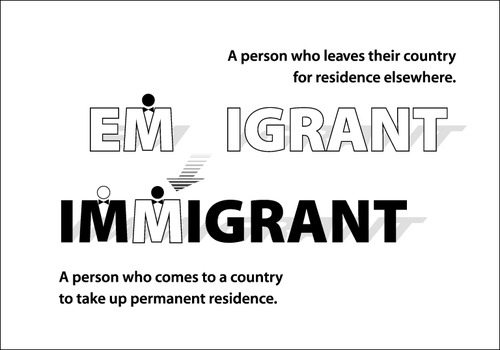 Why do people migrate to other countries?
Voluntary Migration
Job Offer
Reunion with partner
Forced Migration
No plan, nowhere to go
Prejudice and Isolation
Circular migration: Free movement of migrants between countries.
For Example:

English teachers in Asia and UAE.
Forced migration: not freely but rather necessary for survival.
Forced migration
For Example:
Syrian refugees in Europe. 

Horn of Africa drought in 2011, natural disaster.
Irregular migration:
Migrants who enter a host country illegally.




For Example:

Mexicans trying to cross the American borders illegally.
Irregular migration
Classification of Migration
From asylum seeker to immigrant
What is a global citizen?
What is a diaspora?People who scatter from their homeland to places across the globe, spreading their culture as they go.
Victim Diaspora
Banished from their place of origin and sent to another land

 Result of a traumatic event, like a conquest, persecution, enslavement, genocide or exile

Example: Enslaved Africans in the North Atlantic Slave Trade
Trading Diaspora
Armenian Family in the U.S.
Family firm that goes abroad to conduct trade in a host society. 

 Receive permission from the host government to learn local language and customs, but do not become part of the local society.

Example: Jews, Armenians, Chinese, Arabs, Indians.
Imperial Diaspora
Migrants who go to another land that has been conquered by their own nation and enjoy a higher status due to their ethnic ties to the ruling power.

They do not adapt to local customs, but locals have to adapt to their customs.

Example: The Spanish in Mexico
Hernan Cortes meeting the Aztec Emperor Montezuma, 1519. Cortes (1485-1547)
Labor Diaspora
A group of Irish miners in Butte
Forced servants and labor migrants


Example: Colonial America, the Irish immigration to the United States.
What is a network?
Types of Networks
The Power of Networking
Let’s have a look at what AYP does!
Sometimes ….
The need for Inspiration & motivation 
Tips to know how to achieve your goals
Someone who thinks with you
Insight in possibilities/ options
An impartial opinion/ need for advice
A role model
The network has not only been able to connect Africans in the Netherlands, but also across the world.
What about Japan?
Do you know any immigrants in your personal circle?
Should Japan loosen its immigration laws?
Japanese Communities outside of Japan
1. Brazil ~ 1,500,000
Japanese shops in Brazil
Japanese Samba dancer
2. United States ~ 1,204,205
There are also large Japanese populations in California, Washington and Oregon.
3. Philippines ~ 120,000
Many Japanese Catholics fled to the Philippines in the 17th century to avoid religious persecution.
4. United Kingdom ~ 100,000
Several Japanese cultural and friendship festivals are held each year in London.
5. Peru ~ 90,000
Ex-president of Peru, Alberto Fujimori was the son of Japanese immigrants to Peru.
6 degrees of seperation
What am i? an immigrant or global citizen?